Customer Journey Map Template
PERSONA
Name and Background
What is the name and background of the customer that is interacting with our company?
Journey Scenario
What is this customer trying to accomplish with our company?
Key Goals and Expectations
What does this customer want as the outcome of this scenario?  What do they expect from us?
Potential ChallengesWhat are potential challenges they might run into during the scenario?
Additional Notes
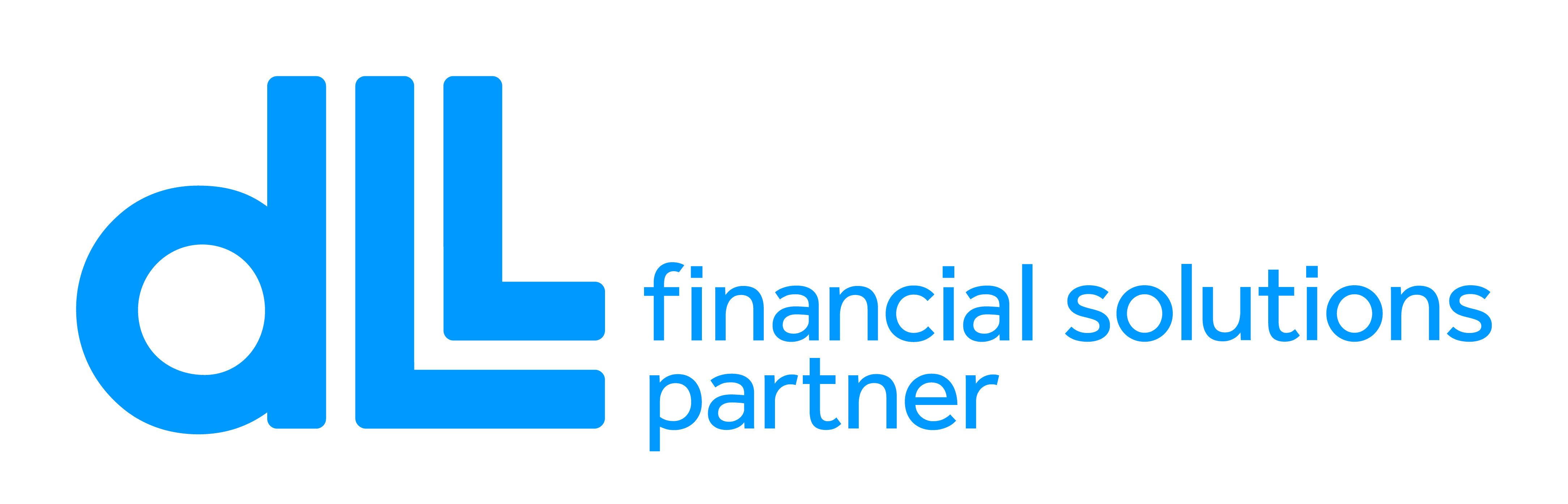